CISY114 Week 3
Hardware & Software
Images
Let us begin!
Hardware & Software
Windows vs. Macintosh
Most of this is largely historical.
The Mac vs PC wars have settled into their respective camps (all run x86).
The biggest difference between Macs & PCs today is hardware in/dependence.
Networking & Data Storage
Since this is largely reference material, let’s go over these together in the book quickly.
Refer back to these when the need arises.
Input Devices
WAKE UP!!!! And ask:
Are there any questions?
Images! – We shall discuss:
Different things and ways to quantize them.
Vector vs Bitmap
Color – Bit depth and palette (not pilates).
(Sorry, we have to go over hexidecimal again.)
Compression
Lossy vs Lossless
The “weight” of files.
How Do We Represent Images?
Remember, the computer does not have any actual images inside it. (Images are ANALOG.)
How do we quantize an image to fit into a digital space?
Bitmap
A BITMAP image is like a giant mosaic where each tile (pixel) has its own color.
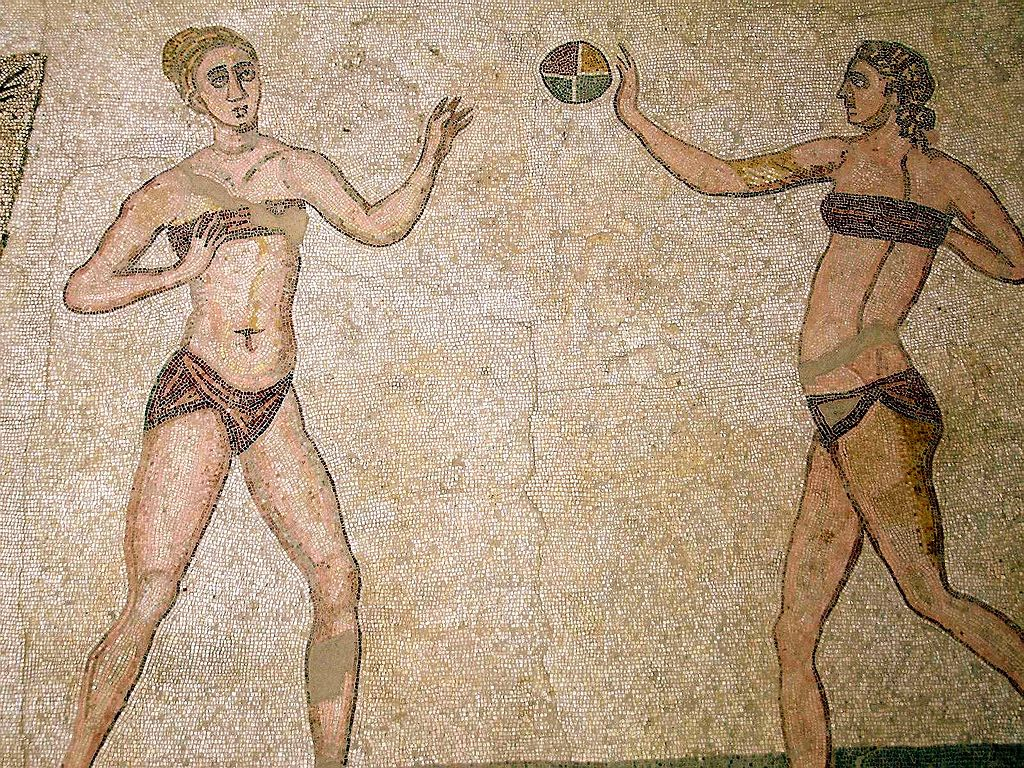 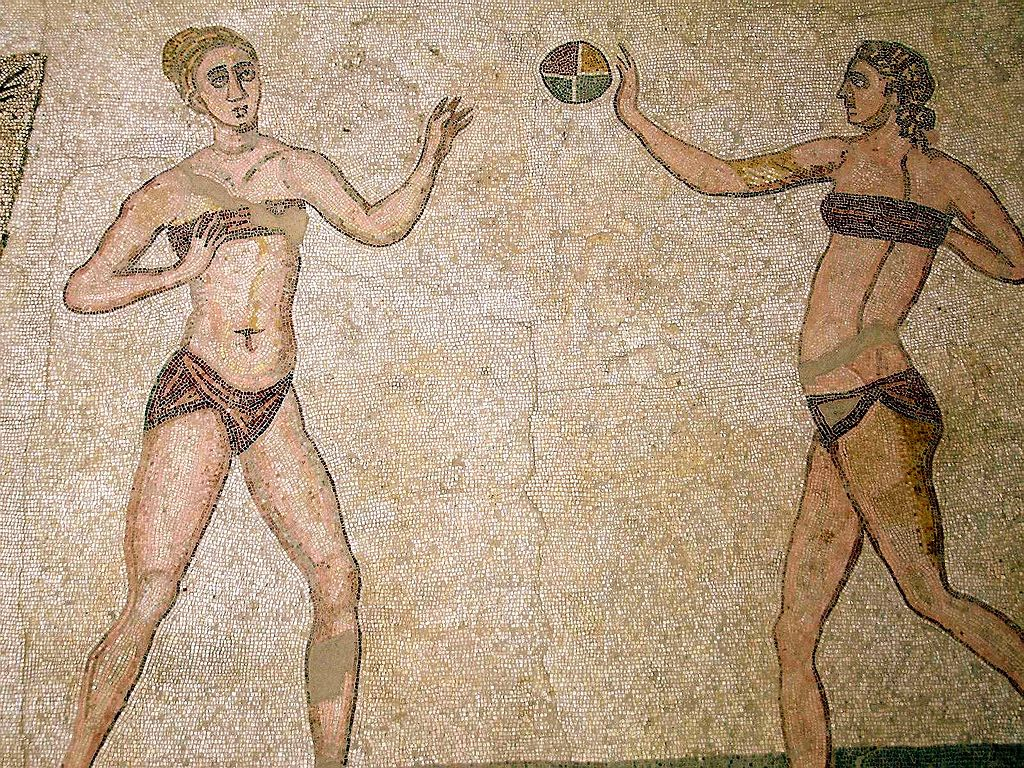 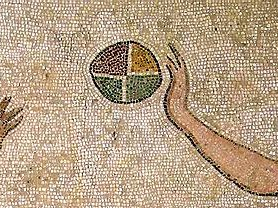 Bitmap
Made of pixels.
Width and height are the “resolution.”
Each pixel on the grid uses a number to represent a color.
The larger the range of the number, the more colors one can represent.
The number of bits dedicated to those numbers determines its “bit depth.”
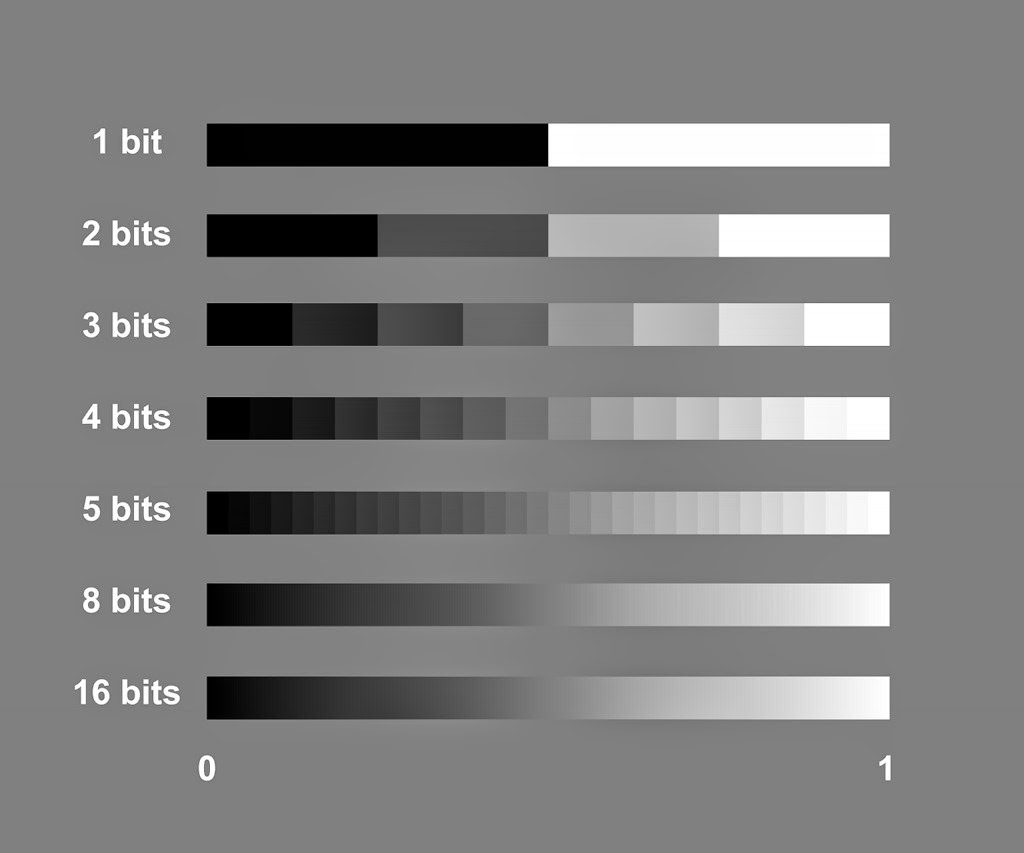 Bit Depth Illustrated
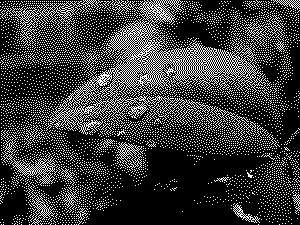 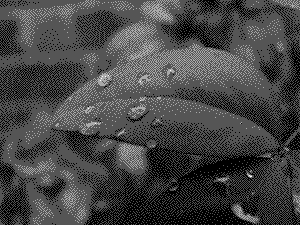 Storing COLOR
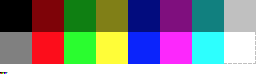 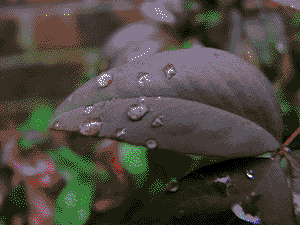 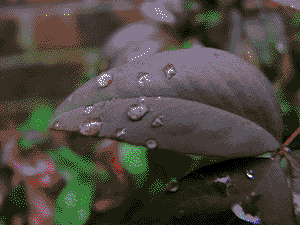 “DITHERING”
Storing More COLOR
When bit depth gets bit enough, we can actually divvy up the bits to represent different colors.

8-bit color does it this way:
000 000 00
256 Colors
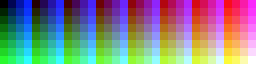 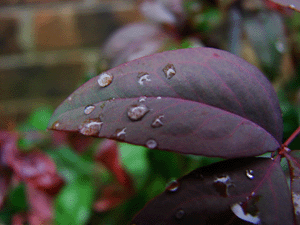 Storing More COLOR
With 24-bit color, we get 8 bits (a whole byte) for each color channel:
00000000 00000000 00000000
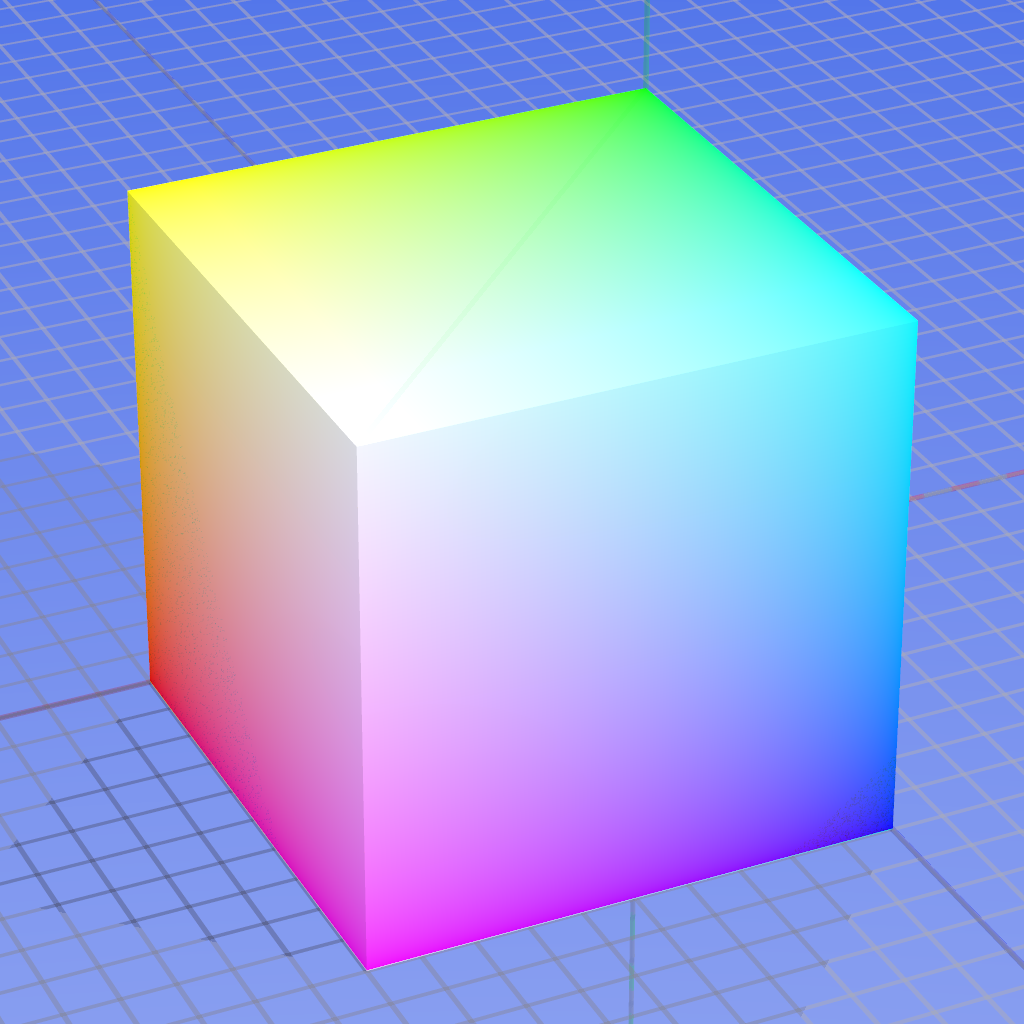 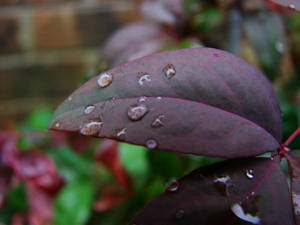 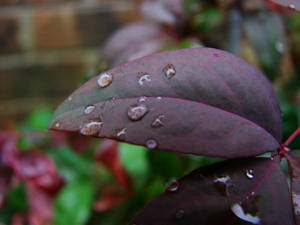 The limitations of our own eyes.
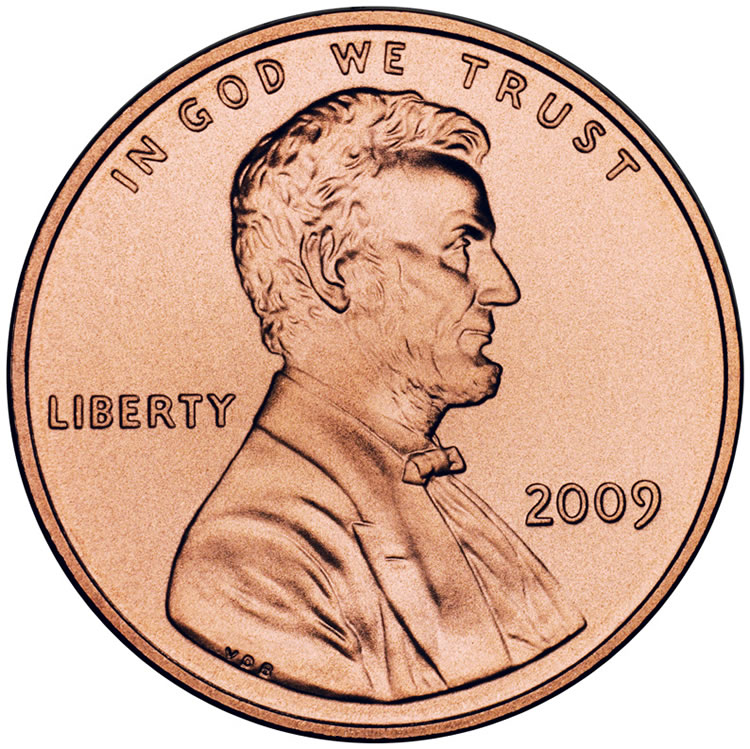 If Bits Were Pennies
If a bit weighed as much as penny (2.5 g)…
How much does a 20x20 pixel 1 bit image weigh?
How much does a 20x20 pixel 8 bit image weigh?
How much does a 20x20 pixel 16 bit image weigh?
Vector
A VECTOR image is defined mathematically and the computer chooses how to color the pixels.
Like in LAB 1! 
Vector
A VECTOR image is defined mathematically and the computer chooses how to color the pixels.
No pixels.
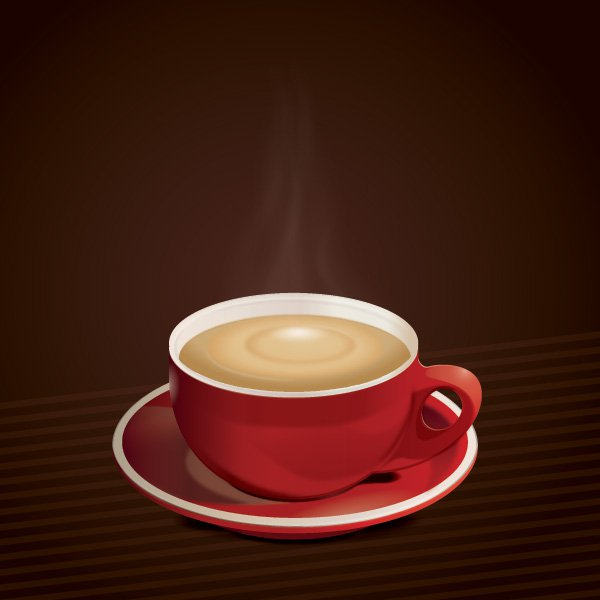 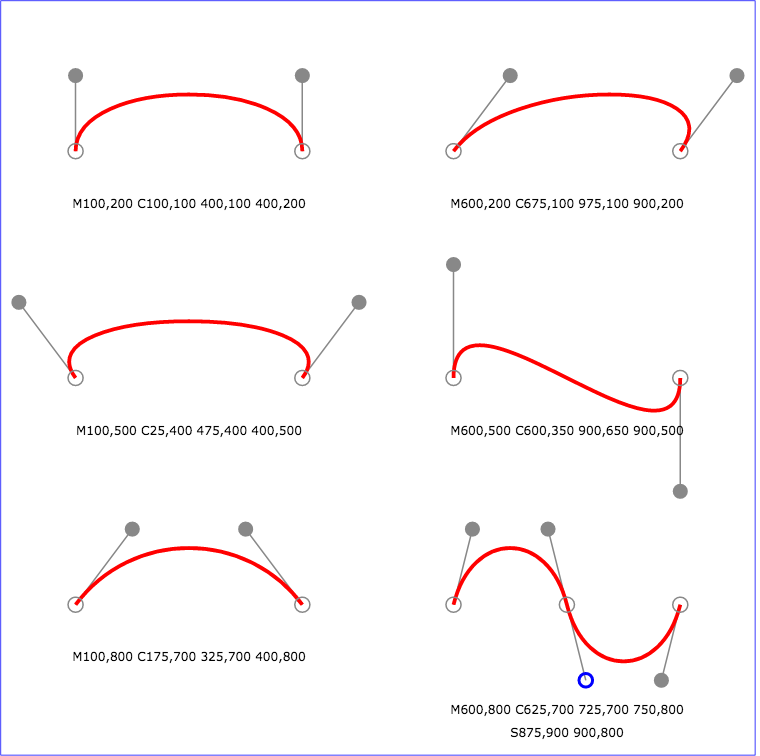 Bezier Curves
http://www.w3.org/TR/SVG/images/paths/cubic02.svg
Bitmap vs. Vector
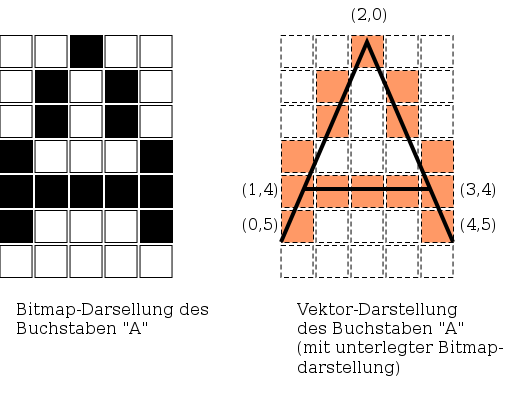 https://upload.wikimedia.org/wikipedia/commons/thumb/e/e8/Bitmap_vs_vector.svg/508px-Bitmap_vs_vector.svg.png
Think of the Pennies!
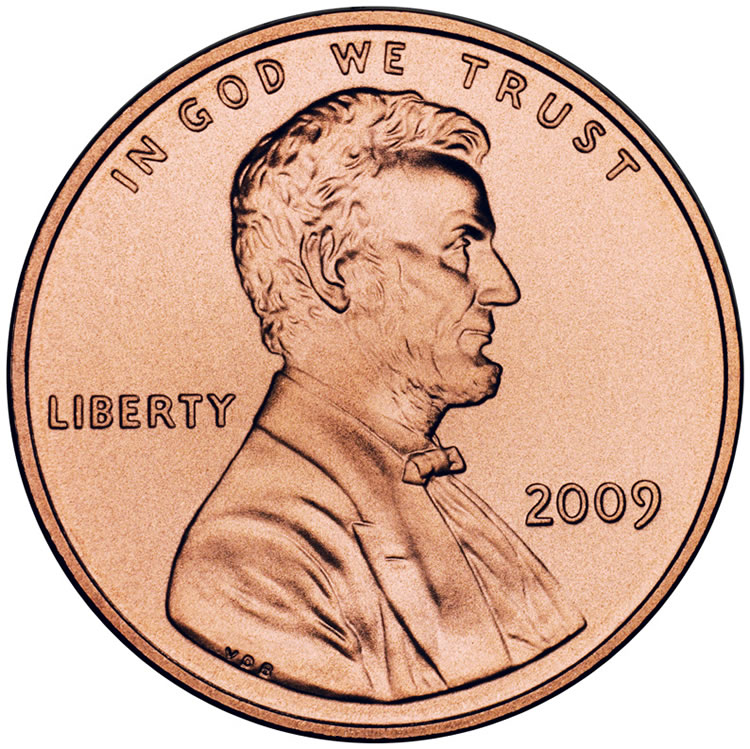 How do we SAVE pennies?
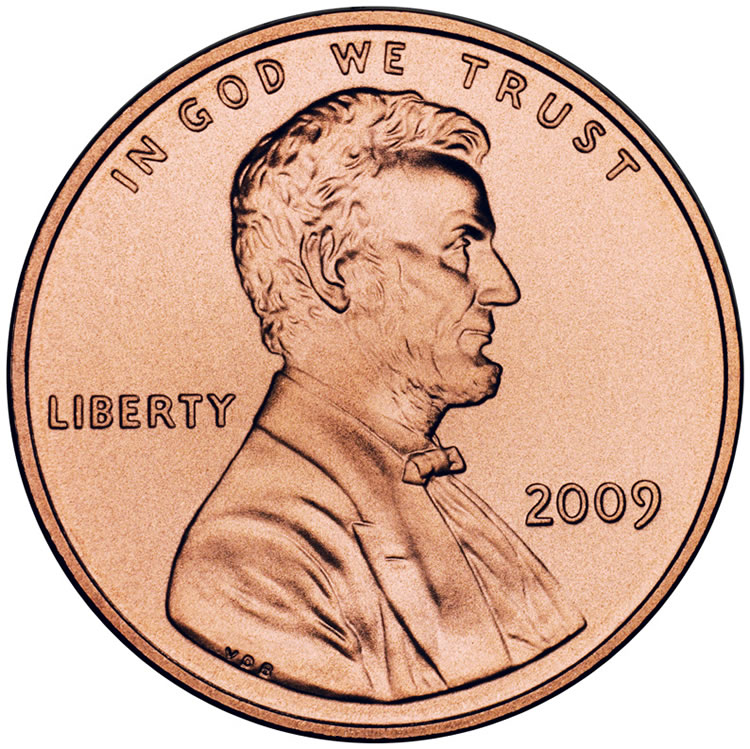 Image Compression
Different methods to represent the same image with less data.
Lossy vs Lossless
Symmetrical vs Asymmetrical
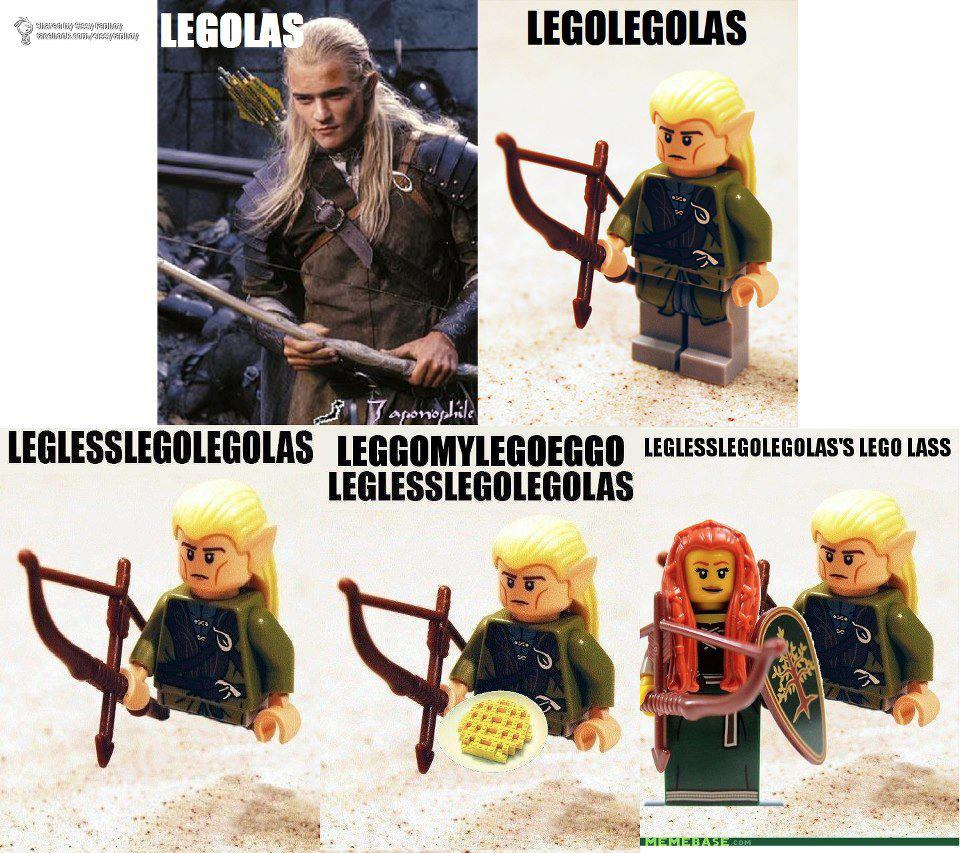 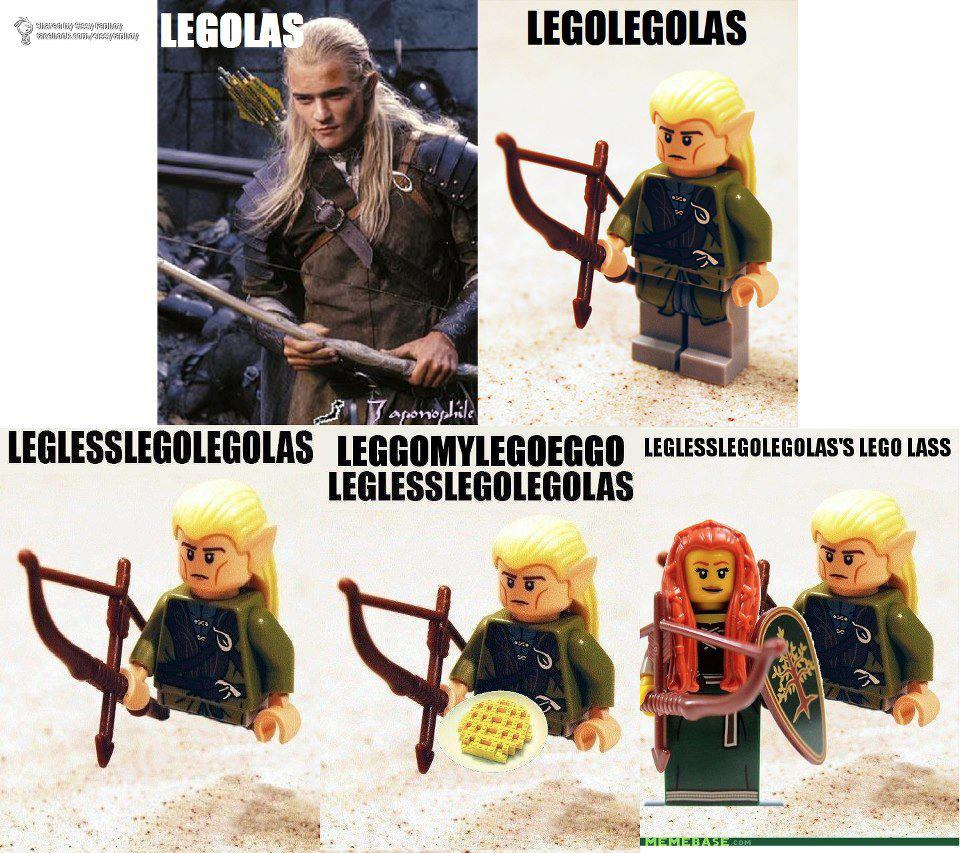 Lossless vs Lossy
Lossless Compression reproduces the exact same image down to the pixel.
PNG, GIF, TIFF, Native Formats
Lossy Compression reproduces a reasonable simulacrum thereof.
JPEG, GIF, DjVu
Lossless Compression
“Tile Counting”
Limited color palette. (GIF & PNG)
Generic file compression hocus-pocus (zip, etc.)
A combination thereof.
“Tile Counting”
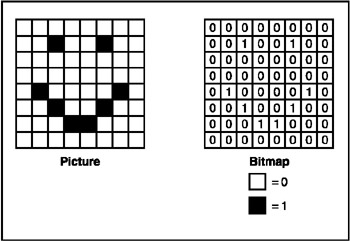 “Tile Counting”
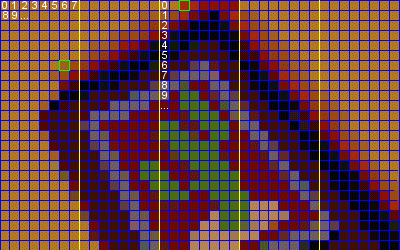 Limiting Color Palettes
Use a larger bit depth for each color, but limit the total number of colors.
Effectively give each larger color a smaller call name to reference.
The AWESOMENESS of Mark J. Ferrari:
http://www.effectgames.com/effect/article-Old_School_Color_Cycling_with_HTML5.html
Lossy Compression
Forcibly limit color palette (heavy dithering).
Use a patterning system to make something “good enough” (JPEG).
Forcibly Limit the Color Palette
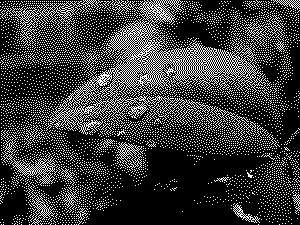 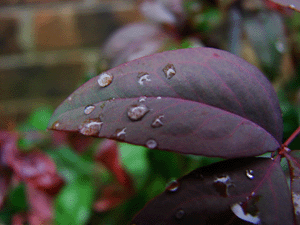 Patterning
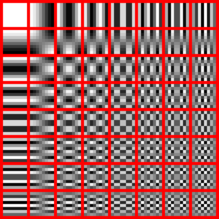 Patterning
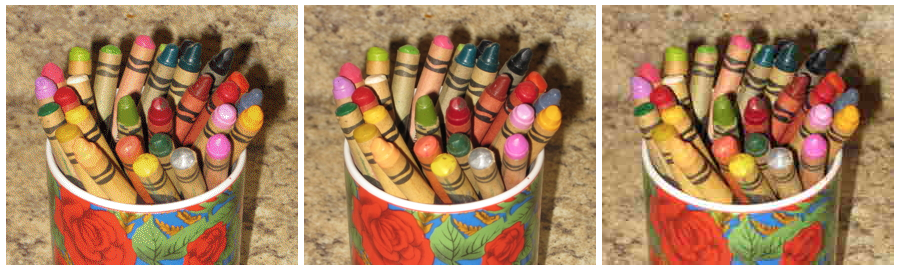 Symmetrical vs Asymmetrical
If it’s SYMMETRICAL it takes as much time to encode it as it takes to decode it.

If it’s ASYMMETRICAL, one takes more time than the other.

Ex: JPEG is far more asymmetrical than PNG.
Ex: A high-res JPEG is more asymmetrical than a low-res JPEG.
Yawn stretch and ask:
ARE THERE ANY QUESTIONS?